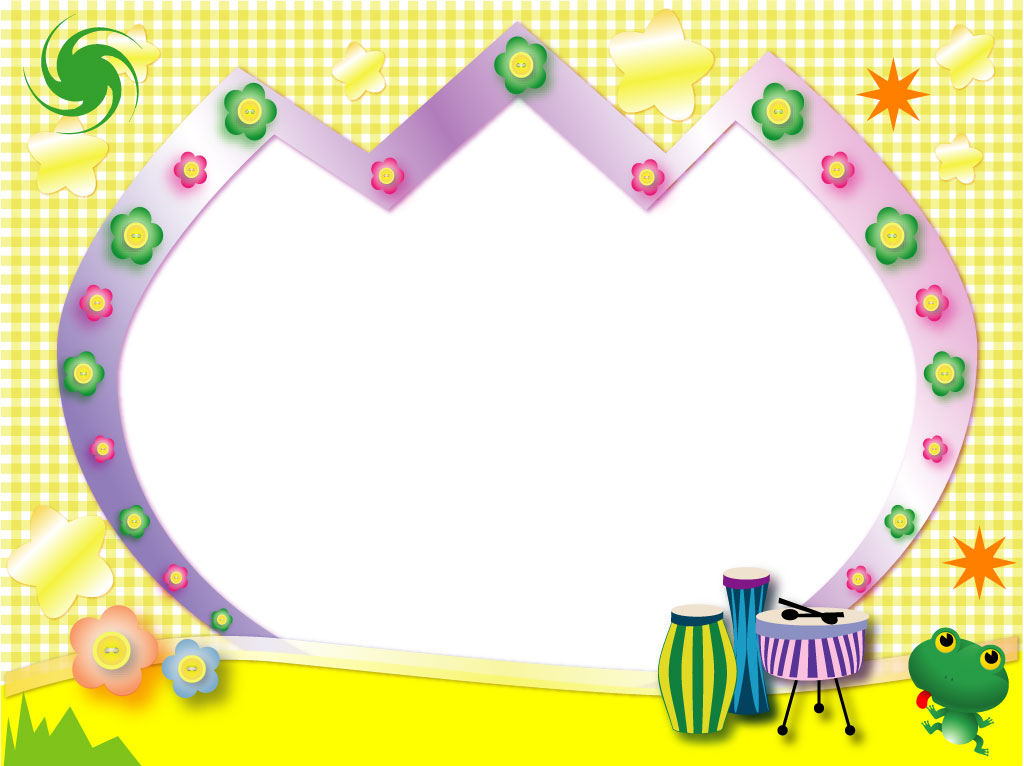 Lĩnh vực phát triển ngôn ngữ
Chủ đề: Phương tiện giao thông
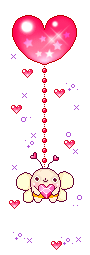 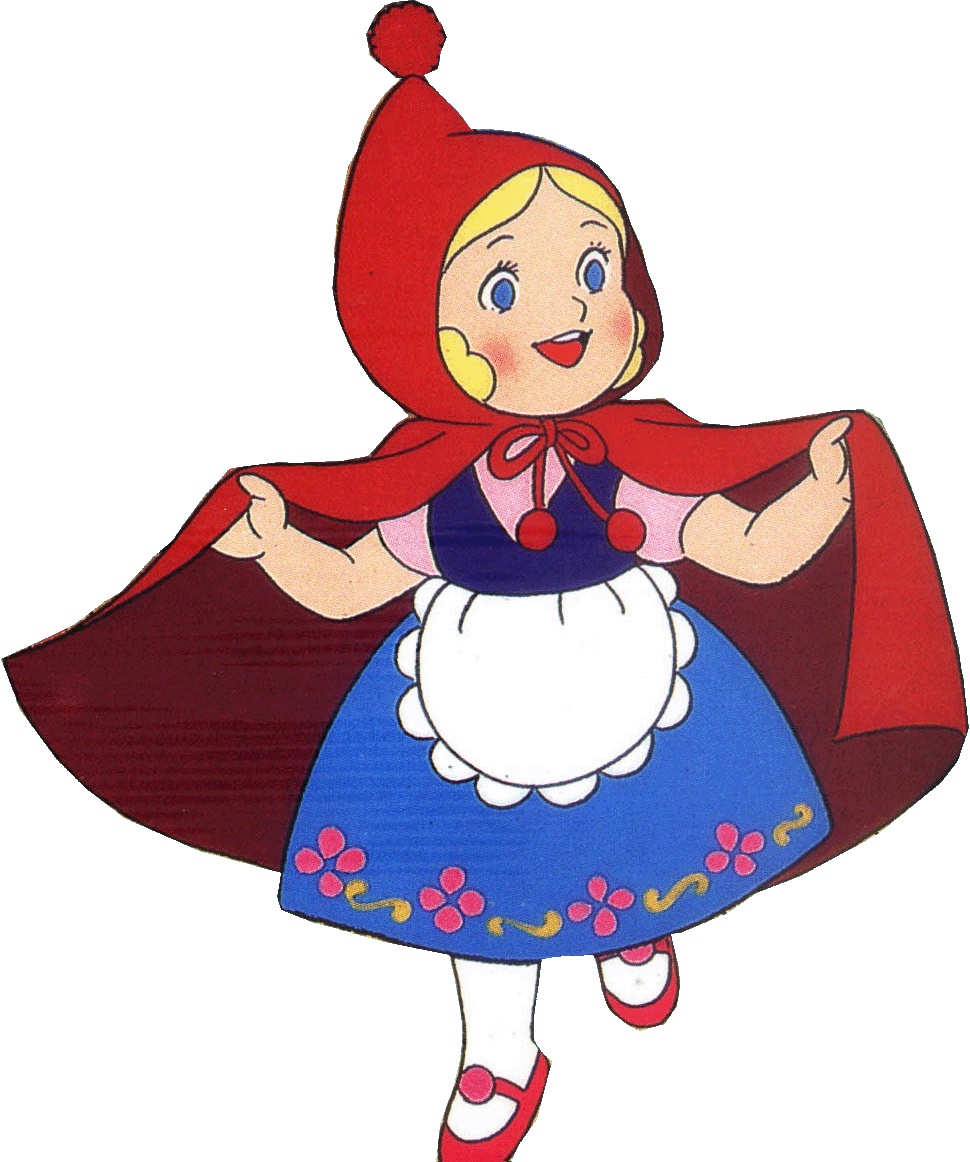 Đề tài: Kể chuyện “ Qua đường”
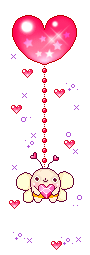 GV: Lưu Thị Hiền Thanh
Lứa tuổi: MGL
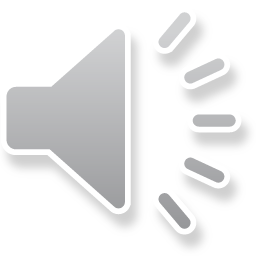 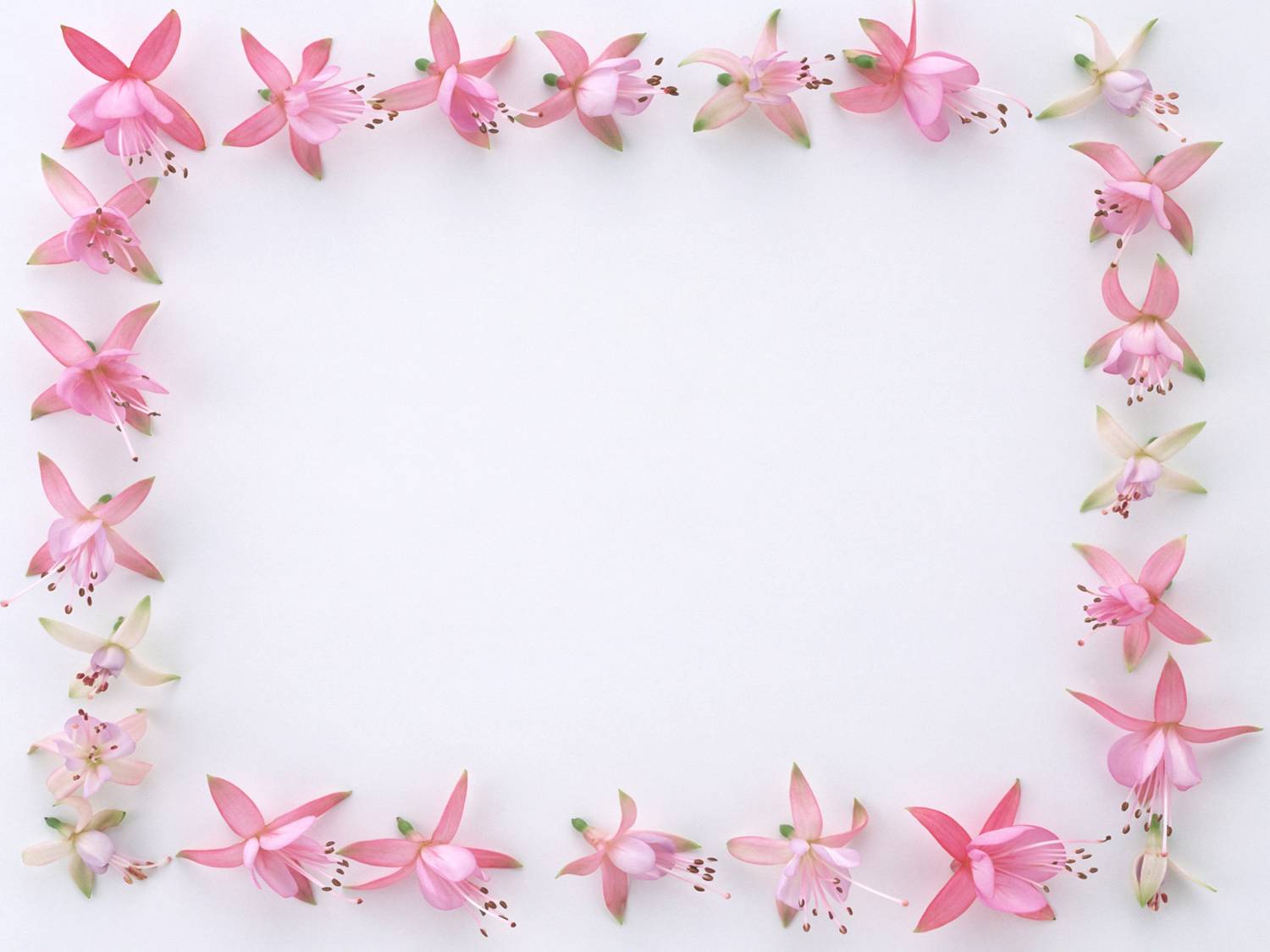 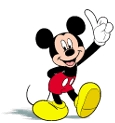 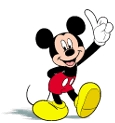 Chúc các cô mạnh khỏe hạnh phúc
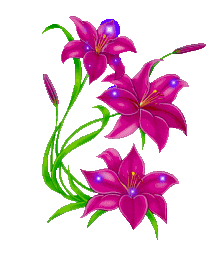 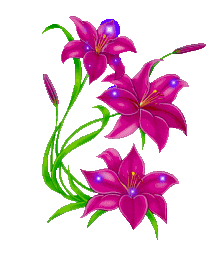 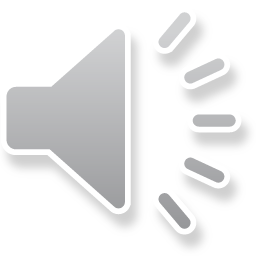 Các bé chăm ngoan học giỏi
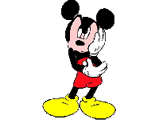 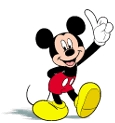 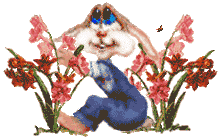